Pitch Deck – Table of Contents
Company Overview
The Team
The Problem
Your Solution
Intellectual Property
Market Opportunity
Path to Market
Competitive Position 
Key Milestones & Timeline
Exit Strategy
Benefits to South Carolina
Pro Forma Financials
20 Minutes – Presentation
10 Minutes – Financials and Q&A
“The ask” should be one of the following:
Seeking to become a Member company
COMPANY NAME
The Ask
Company Overview
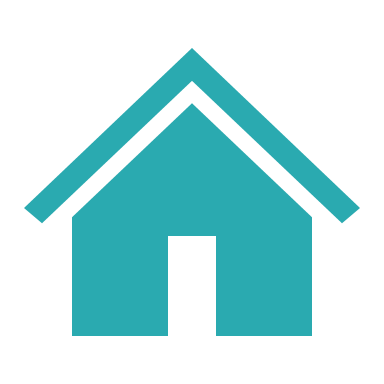 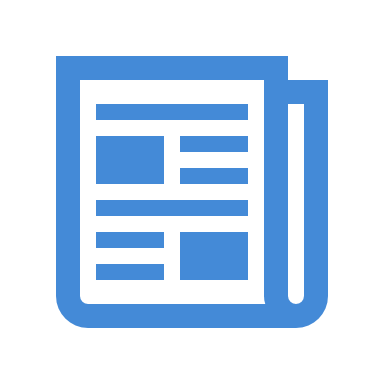 COMPANY HISTORYthis text is fully editable
LOCATION/FACILITIESthis text is fully editable
KEY MARKETS/INDUSTRY VERTICALSthis text is fully editable
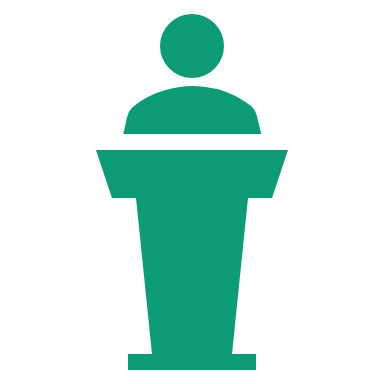 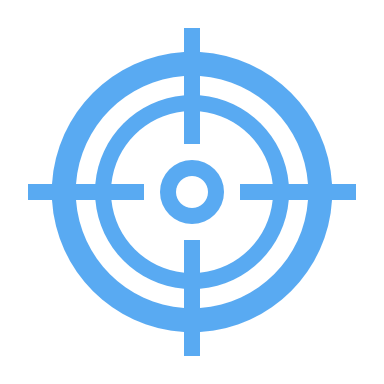 TODAY’S PRESENTERthis text is fully editable
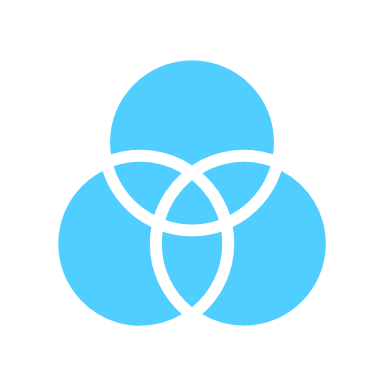 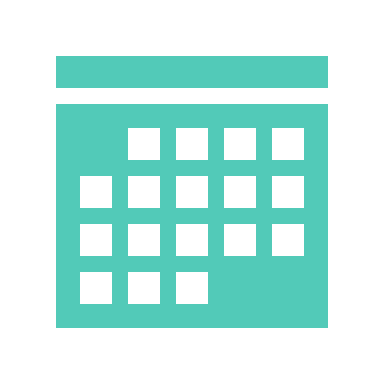 INDUSTRY FOCUSthis text is fully editable
DATE OF PRESENTATIONthis text is fully editable
[Speaker Notes: Company history, mission and strategic objectives. When was it started, …
What industry are you in – must be either Advanced Materials, Advanced Manufacturing, Information Technology, or Life Sciences.]
Our Team
Name
Position
Name
Position
Name
Position
Name
Position
Name
Position
Name
Position
[Speaker Notes: Provide names, descriptions and photos for
All Team Members
Core team (FTEs and part-time employees)
Extended team members who currently may not be receiving a salary 
It’s okay to have a few unfilled team member slots
Advisory Board Members/Board of Directors
Key Resource Partners]
The Problem
Describe the problem you are addressing in the market. 
Add your text here. This is completely editable.
Our Solution
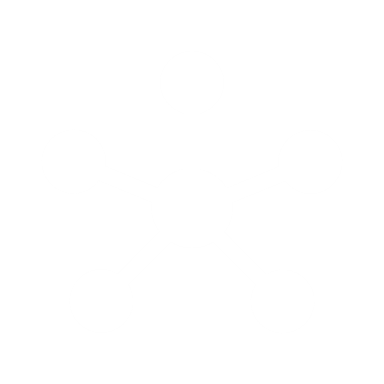 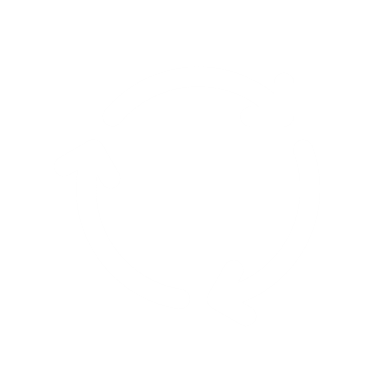 title 1This is a sample text. You simply add your own text and description here. This text is fully editable.
title 2This is a sample text. You simply add your own text and description here. This text is fully editable.
title 3This is a sample text. You simply add your own text and description here. This text is fully editable.
01
02
03
Intellectual Property
Status of Intellectual Property Add your own text and description here.
Intellectual Property RightsIndicate owner, exclusive license, non-exclusive license, exclusive option, nonexclusive option.
Current Stage of DevelopmentAdd your own text and description here.
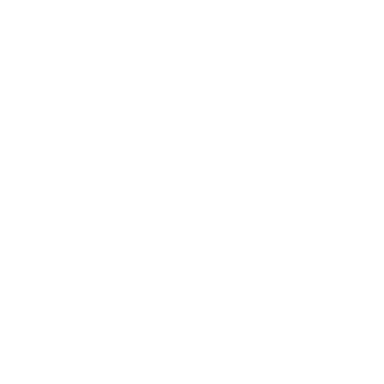 Market Opportunity
$XX
Total Addressable Market (TAM)
Total market size
$XX
Serviceable Addressable Market (SAM)
$XX
Market for our technology
Serviceable Obtainable Market (SOM)
Our market share
[Speaker Notes: TAM (Total Addressable Market) – How big is the largest possible market?

TAM refers to the total market demand for a product or service. It’s the maximum amount of revenue a business can possibly generate by selling their product or service in a specific market. Total addressable market is most useful for businesses to objectively estimate a specific market’s potential for growth.

According to MIT’s Global Startup Labs program, the best way to calculate total addressable market is by running a bottom-up analysis of an industry. A bottom-up analysis involves counting the total number of customers in a market (which you can do by adding up the amount of customers each company in this market has) and multiplying that number by the average annual revenue of each customer in this market.

SAM (Serviceable Addressable Market) – What proportion of that market fits you?

Unless you're a monopoly, you most likely can’t capture the total addressable market for your product or service. Even if you only have one competitor, it would still be extremely difficult to convince an entire market to only buy your product or service. That’s why it’s crucial to measure your serviceable available market to determine how many companies would realistically benefit from buying your product or service.

To calculate your serviceable addressable market, count up all the potential customers that would be a good fit for your business and multiply that number by the average annual revenue of these types of customer in your market.

SOM (Share of Market) – What proportion of that market can you reach, considering competition, trends, capital requirements, etc.?

Share of market is the size of your actual customer base or the realistic percentage of your serviceable addressable market that you can capture. This figure can help you predict the amount of revenue you can actually generate within your market.

To calculate share of market, divide your revenue from last year by your industry’s serviceable addressable market from last year. This percentage is your market share from last year. Then, multiply your market share from last year by your industry’s serviceable addressable market from this year.]
Path to Market
Title
Title
Title
Title
Add text here
Add text here
Add text here
Add text here
Add text here
Add text here
Add text here
Add text here
Add text here
Add text here
Add text here
Add text here
Competitive Position
Key Milestones & Timeline
These milestones are just examples.
Actual Costs
$XX
Projected Costs
$XX
Exit Strategy
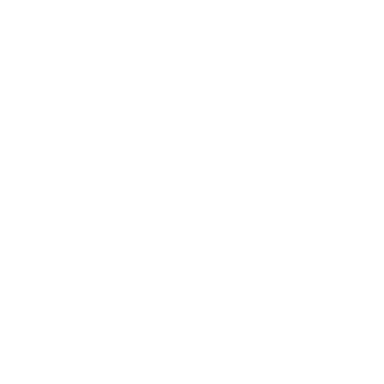 Acquisition CategoryTypes/categories of companies that could acquire you and why.
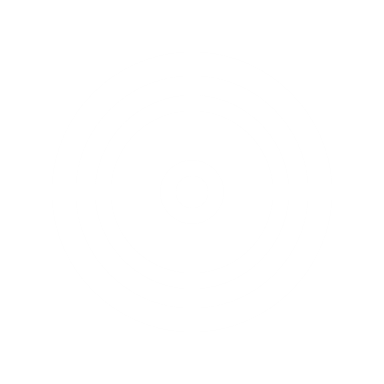 Potential PartnersName potential companies and how you fit into their strategy.
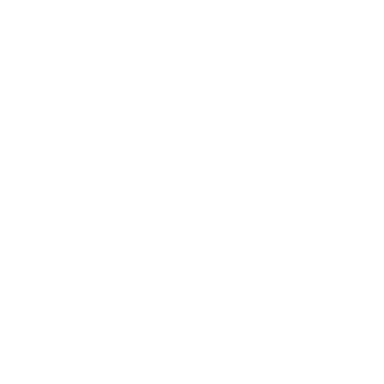 OutlookWhat is possible timing for an exit?
Benefits to South Carolina
These benefits are just examples.
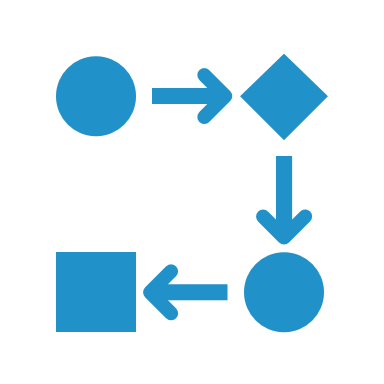 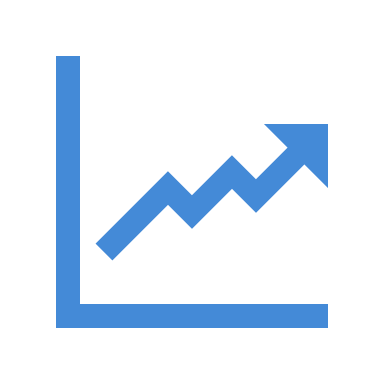 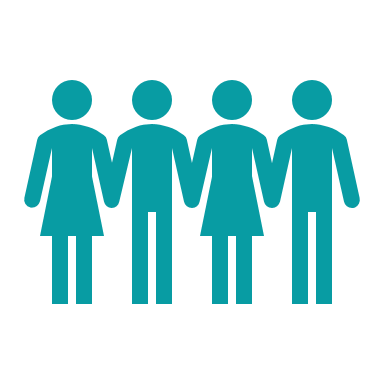 TRANSLATION OF UNIVERSITY RESEARCH
ADDRESSING UNMET NEED FOR POPULATION
TAXABLE CORPORATE REVENUE
ATTRACTING ADDITIONAL INVESTMENT
JOB CREATION
Description of benefit to South Carolina
Description of benefit to South Carolina
Description of benefit to South Carolina
Description of benefit to South Carolina
Description of benefit to South Carolina
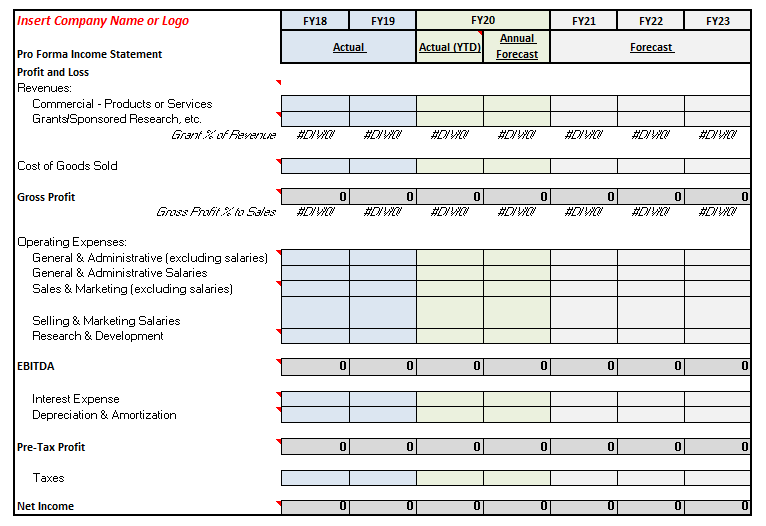 Insert from Excel Pro Forma template (Slide 1)
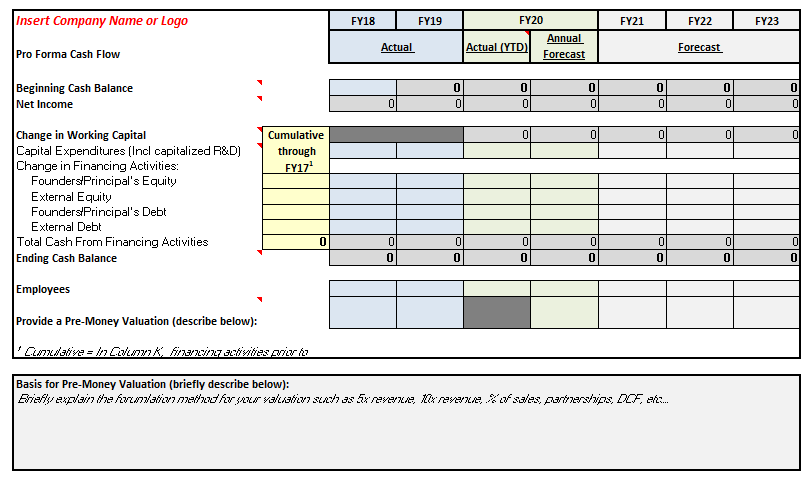 Insert from Excel Pro Forma template (Slide 2)